Doenças de ocorrência comum nas culturas das cucurbitáceas e da cenoura
Dr. Kátia R. Brunelli Braga
Fitopatologista
Outubro/2023
A DOENÇA
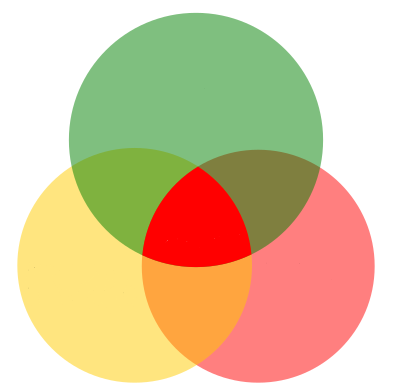 Hospedeiro
DOENÇA
Ambiente Favorável
Patógeno
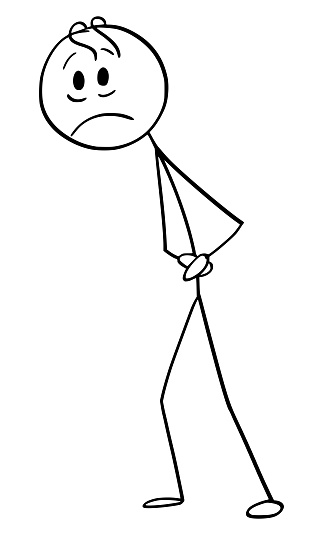 Doença importante é aquela que causa perdas
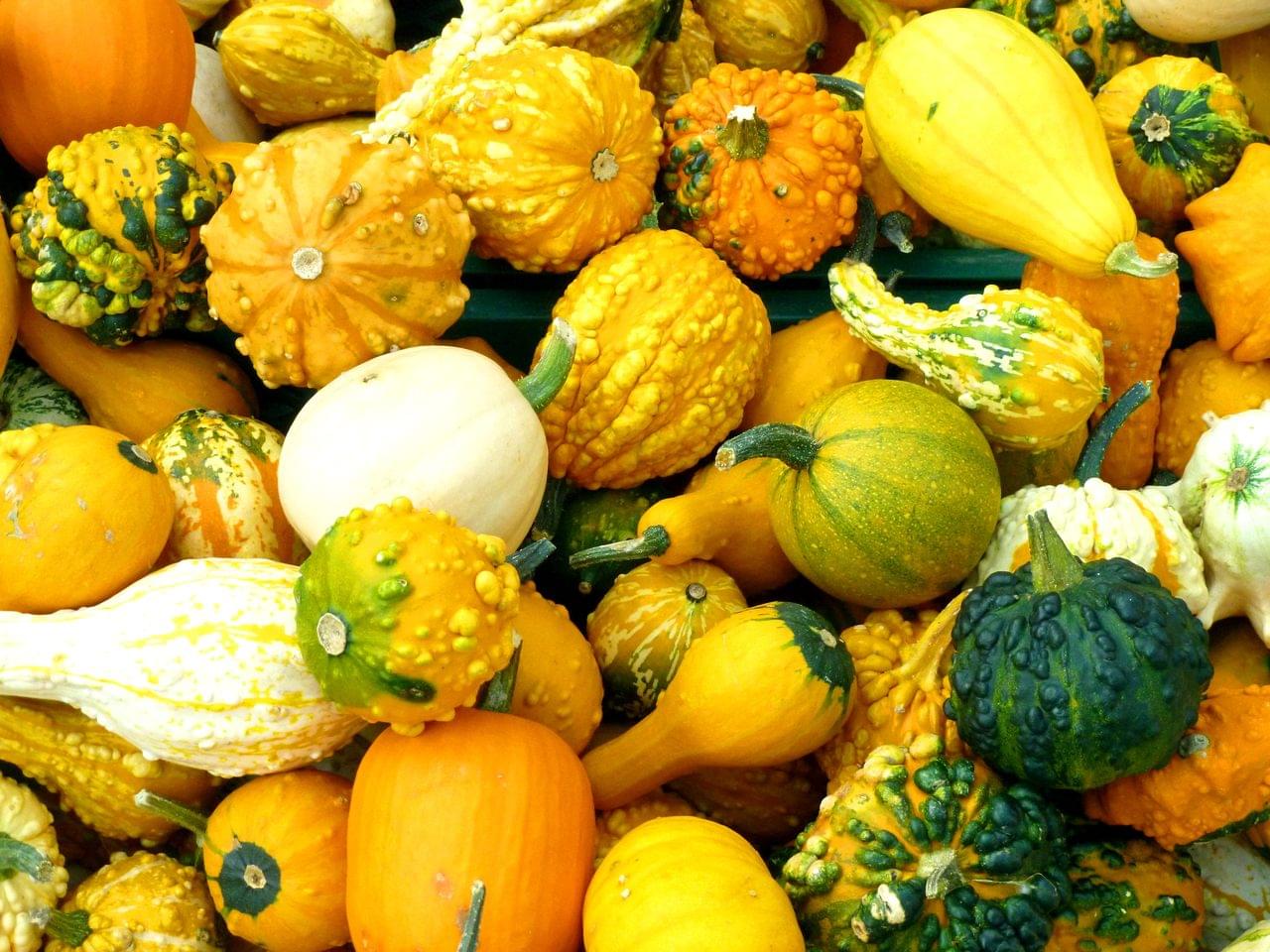 Doenças de ocorrência comum em cucurbitáceas
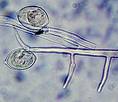 Tombamento e podridão de fruto
Phytophthora capsici 
Chromista (oomycota)
Alta UR no solo/ Alta temperatura
Frutos encostados no chão
Plantas com excesso de nitrogênio
Controle químico preventivo ?
Desinfestantes – ácido peracético
Controle biológico (Bacillus spp)
Evitar locais com encharcamento
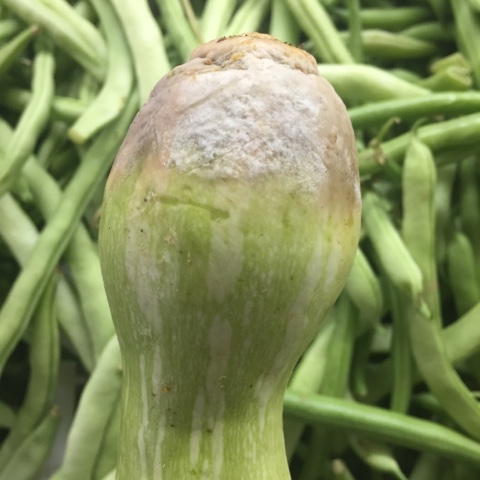 Não confundir com este sintoma
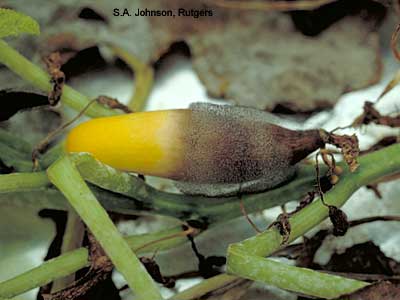 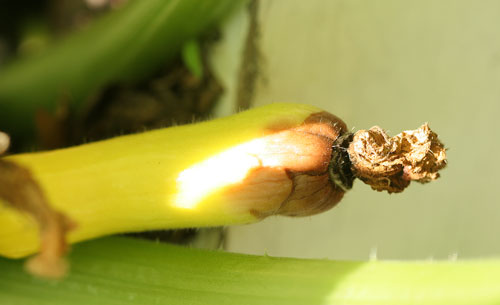 Falta de polinização/ colonização por Rhizopus
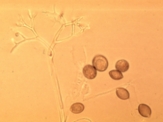 Míldio
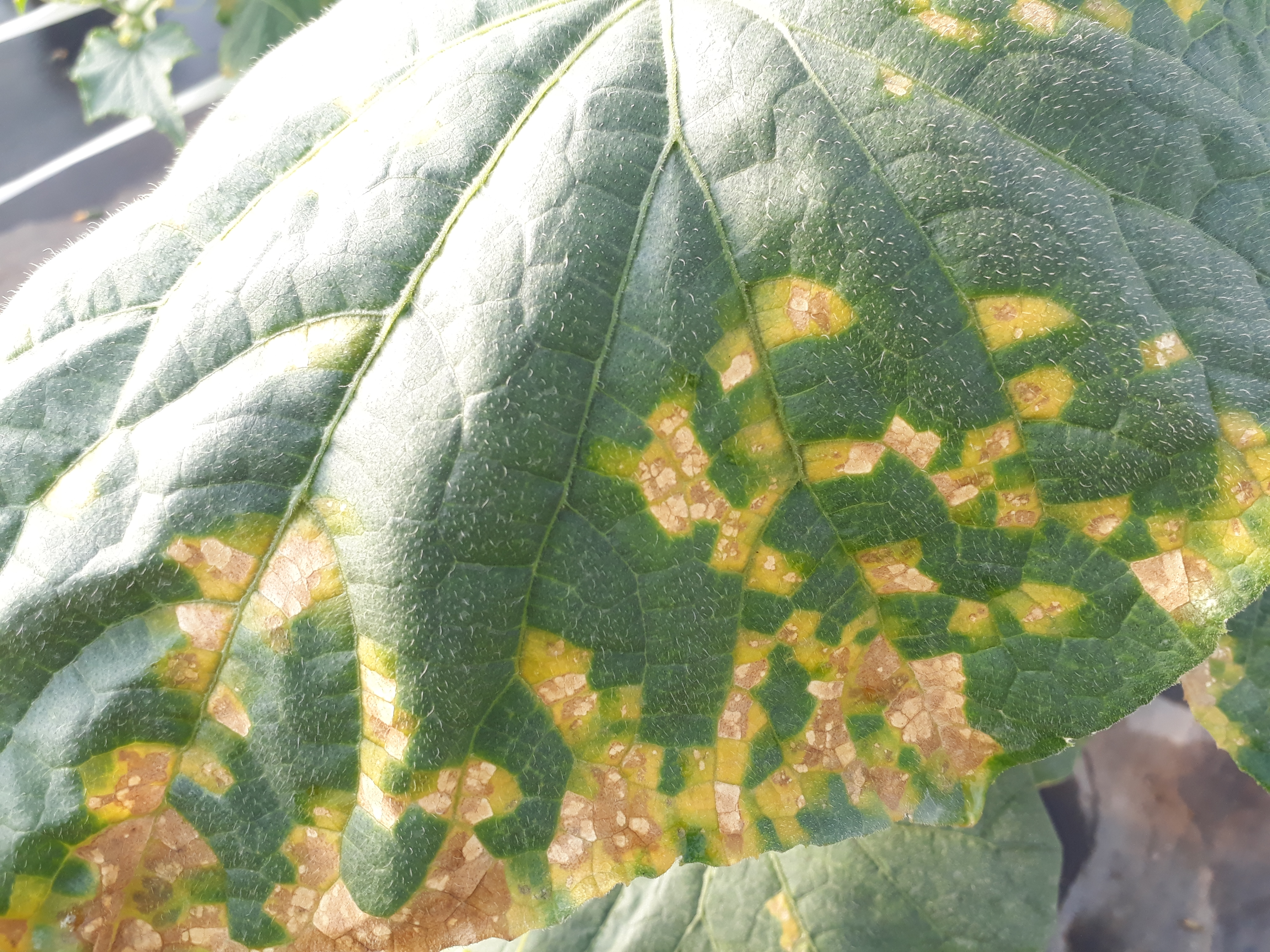 Pseudoperonospora cubensis 
Chromista (oomycota)
Alta UR/ temperatura moderada a alta
Chuva/ irrigação por aspersão
Não confundir com bactéria
Controle químico preventivo - cuidado com período de carência
Em estufa – manter ambiente arejado
Não fazer aspersão no final da tarde
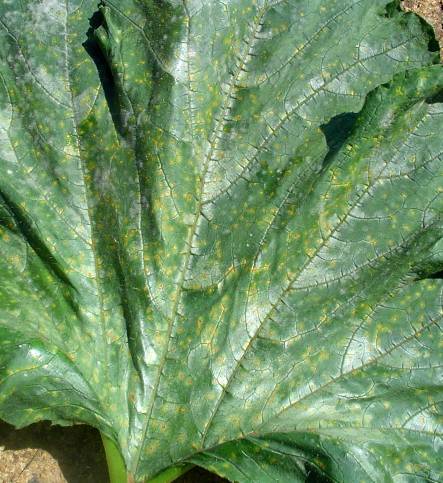 Podridão por Didymella
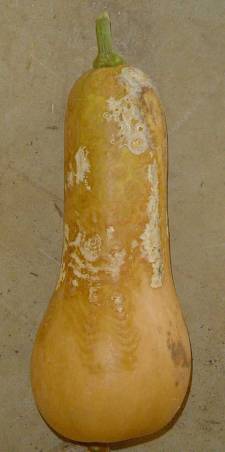 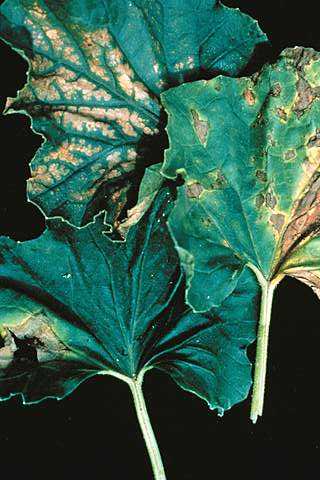 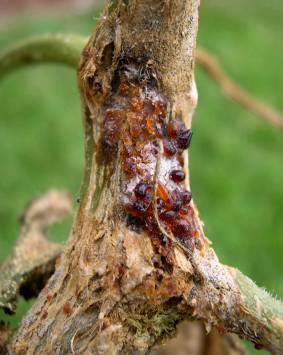 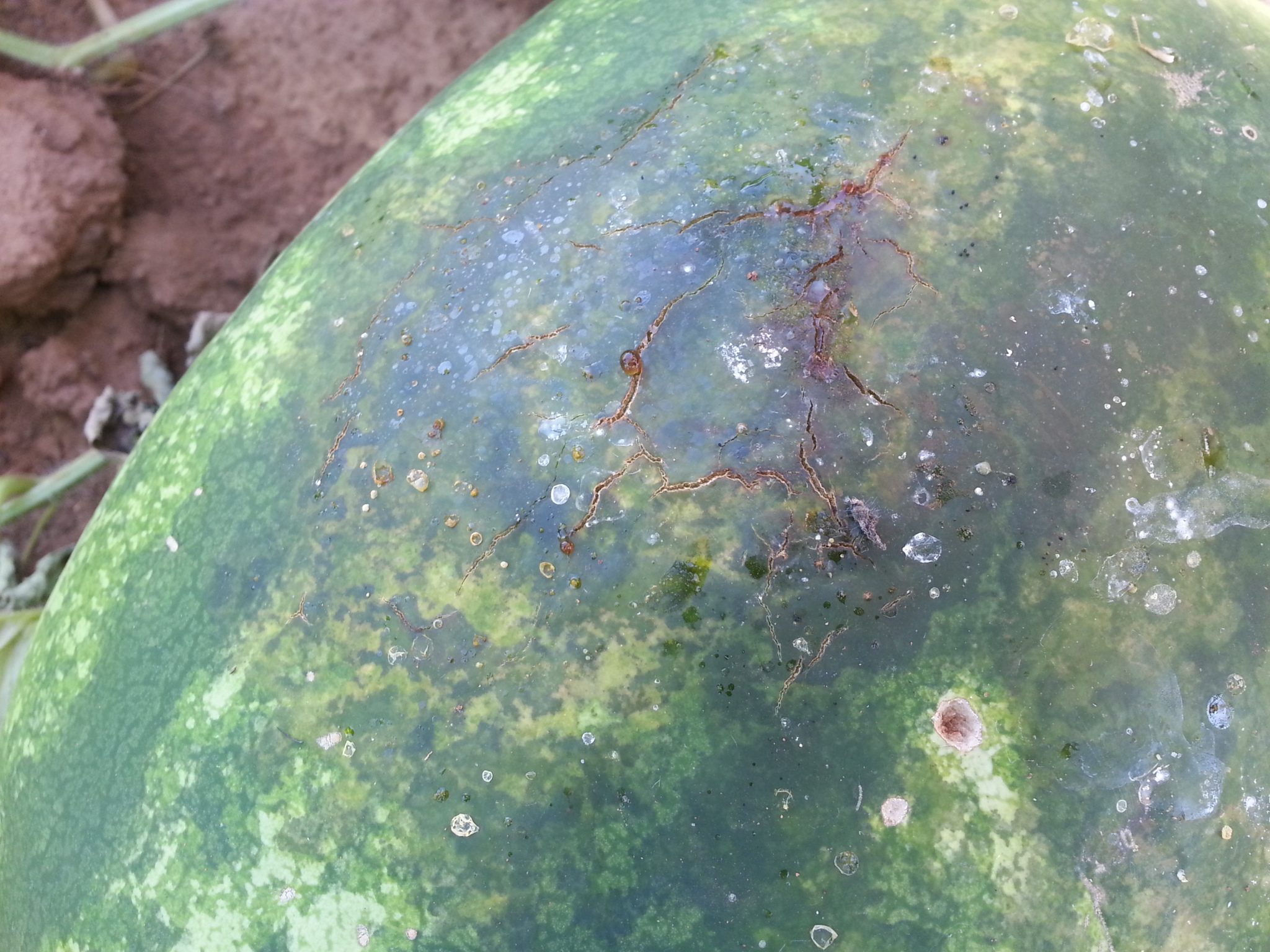 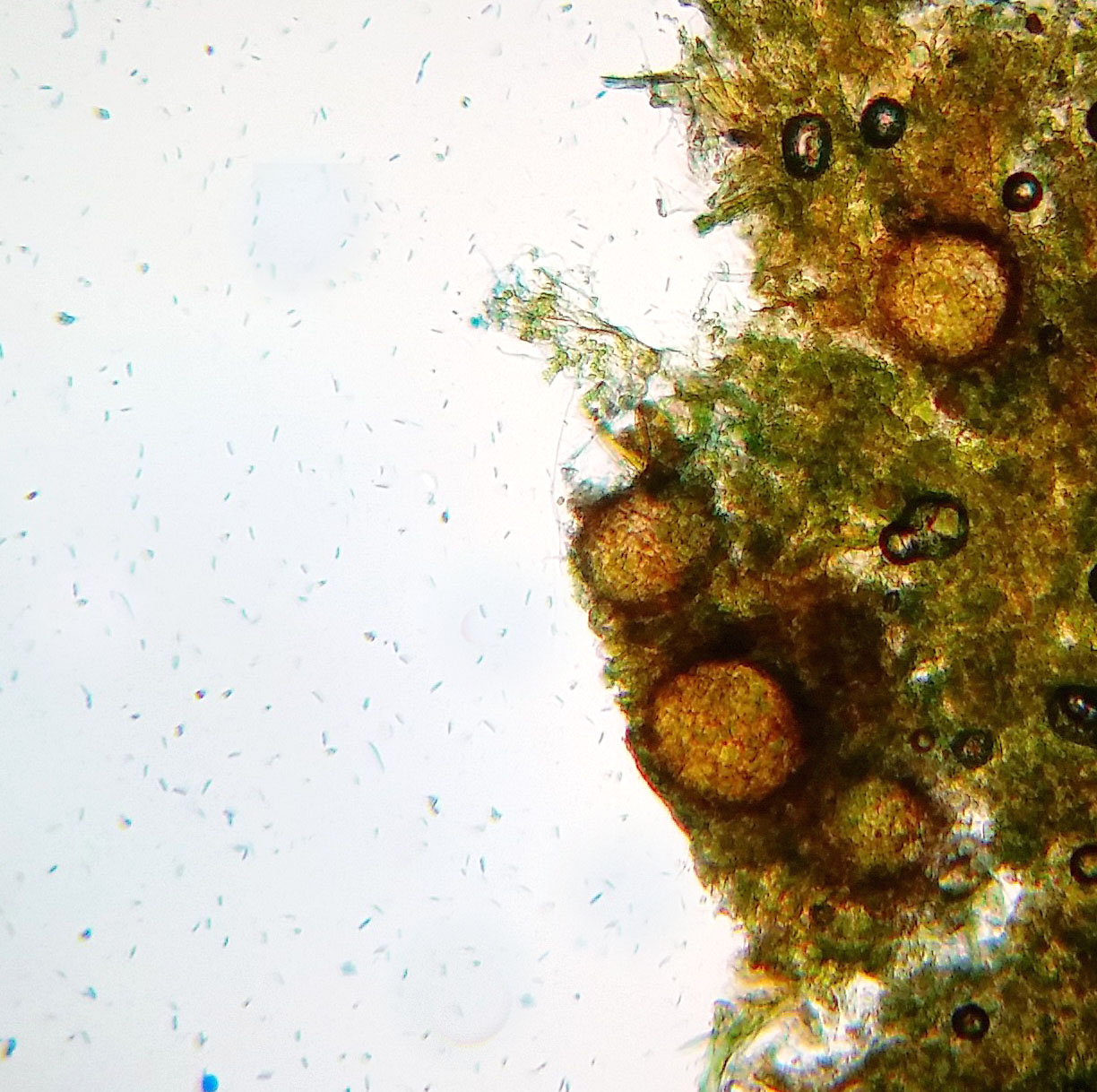 Podridão por Didymella
Didymella brioniae
Morte súbita, manchas foliares e pós colheita
Ocorrência temperatura amena e alta UR 
Controle químico (para frutos – preventivo)
Em frutos pode haver latência
Controle de encharcamento do solo
Rotação de cultura
Evitar excesso de adubação nitrogenada
Melhor nível de R – abóboras Atlas e Pluto
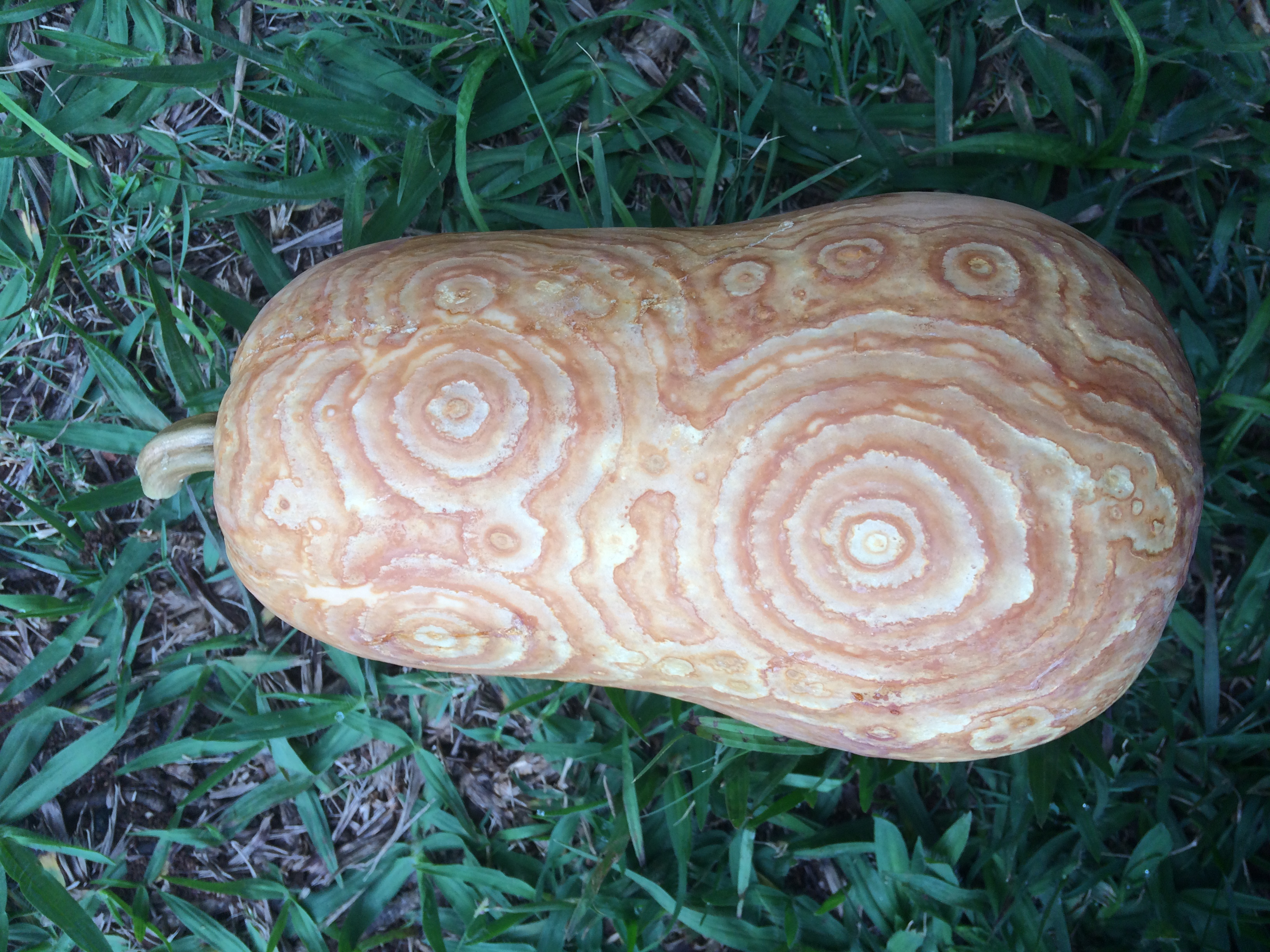 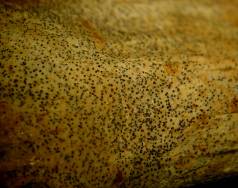 Podridão por Macrophomina
Macrophomina phaseolina
Infecta haste – causa morte súbita
Importante para melão e melancia
Na África do Sul – importante para abóbora
Plantas submetidas a estresse hídrico e alta temperatura
Solos salinizados favorecem a doença
Controle – manejo de irrigação, adição de matéria orgânica, adição de Bacillus, cultivo adequado do solo
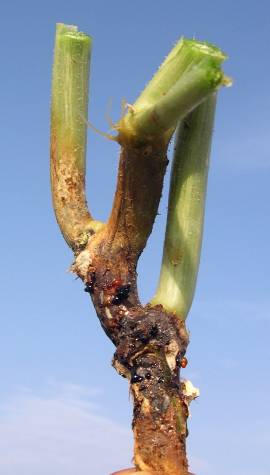 Manchas foliares
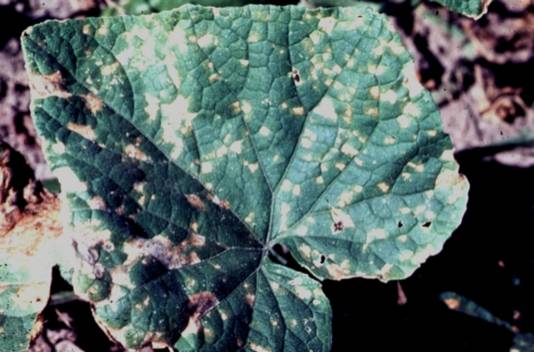 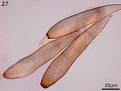 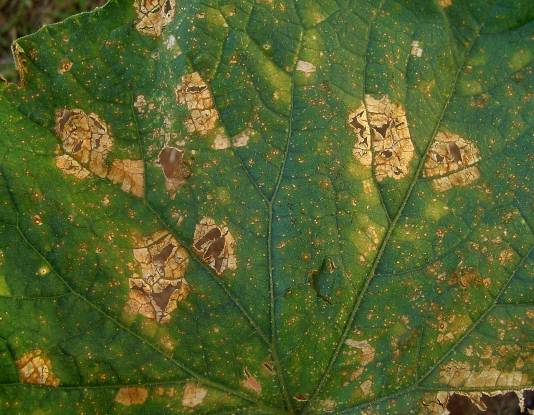 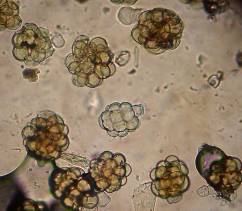 Corynespora cassicola
Leandria momordica
Manchas foliares
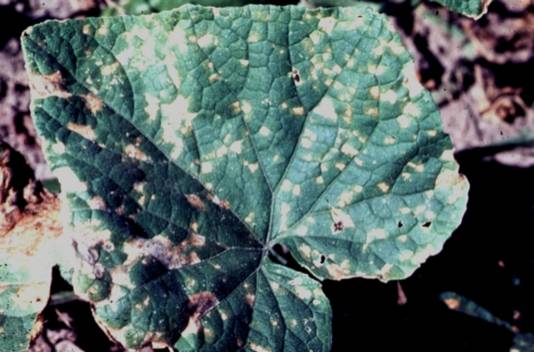 Favorecidas por alta UR e temperatura amena
Doenças de primavera/ outono (orvalho)
Importante para pepino
Uso de híbridos resistentes (Corinespora) 
Controle químico (se necessário) – cuidado com resíduo
Favorecer aeração das plantas
Balancear a nutrição (cuidado com excesso de N)
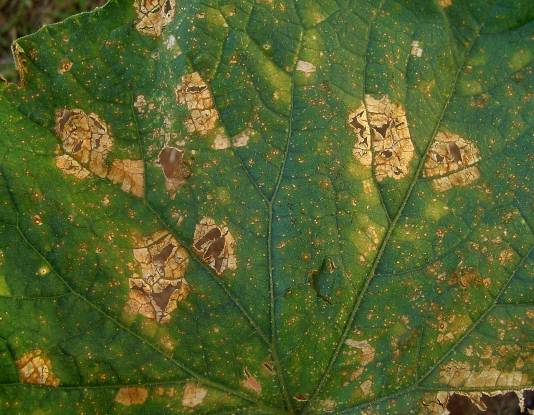 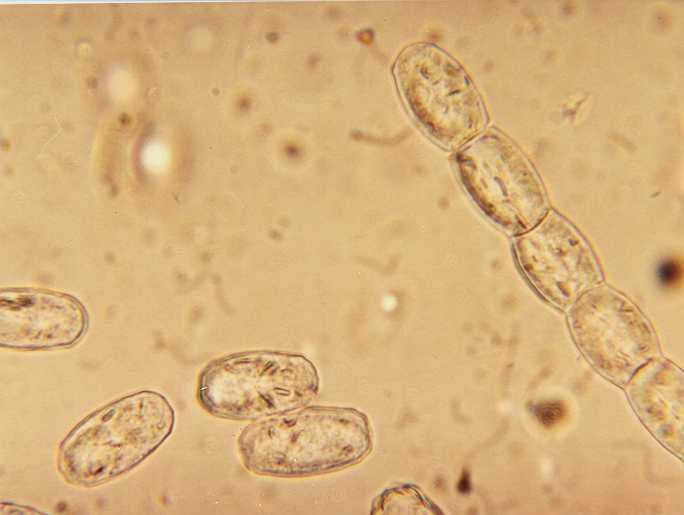 Oídio
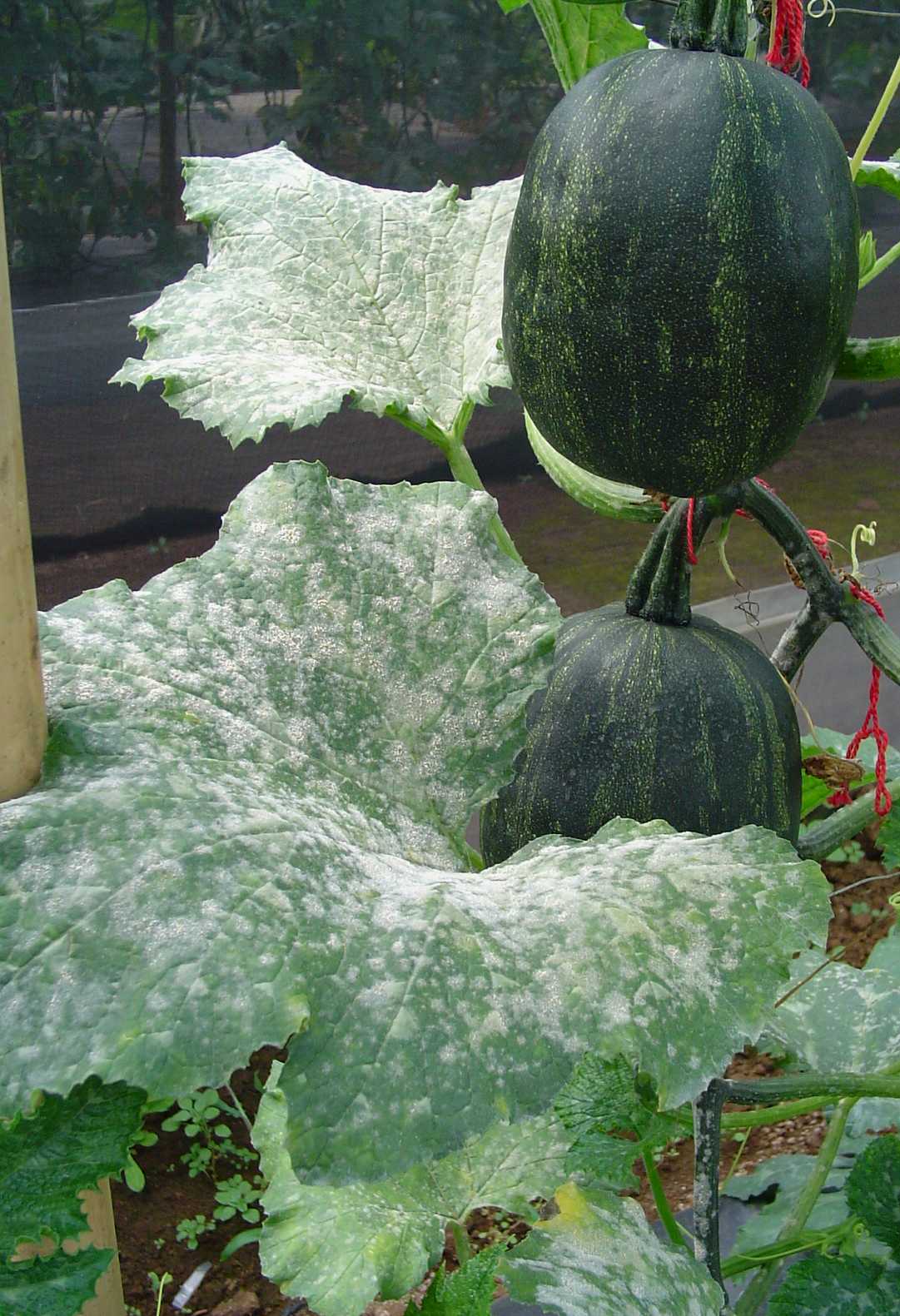 Podosphaera xanthii
Várias raças descritas (No Brasil ao menos 8)
Importante para todas as cucurbitáceas
Controle químico
Controle biológico (Bacillus subtillis, B. amyloliquefaciens) e leite com bicarbonato de sódio.
Há híbridos comerciais com níveis de resistência - Ex. melão Dahli e Grand prix, pepino Taiko, abobrinhas Alanis, Aline e Adele
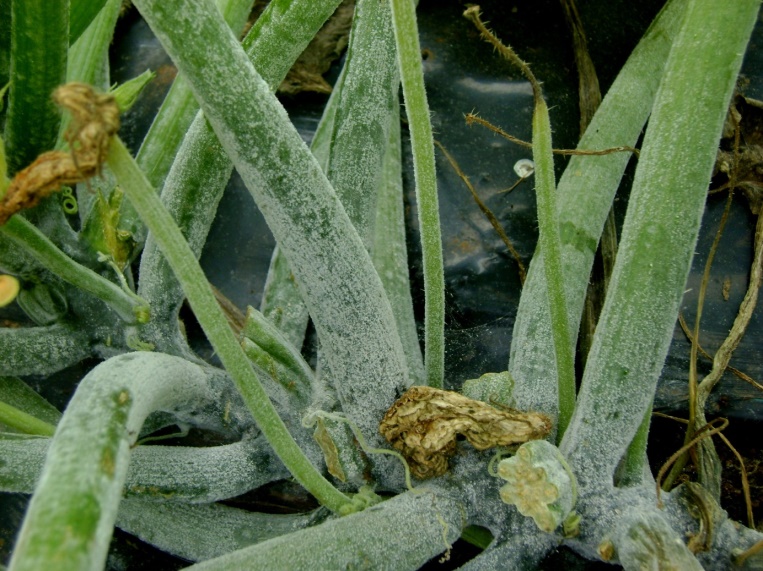 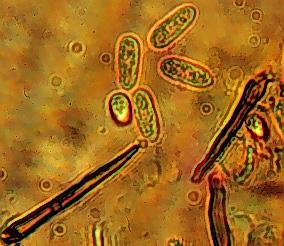 Antracnose
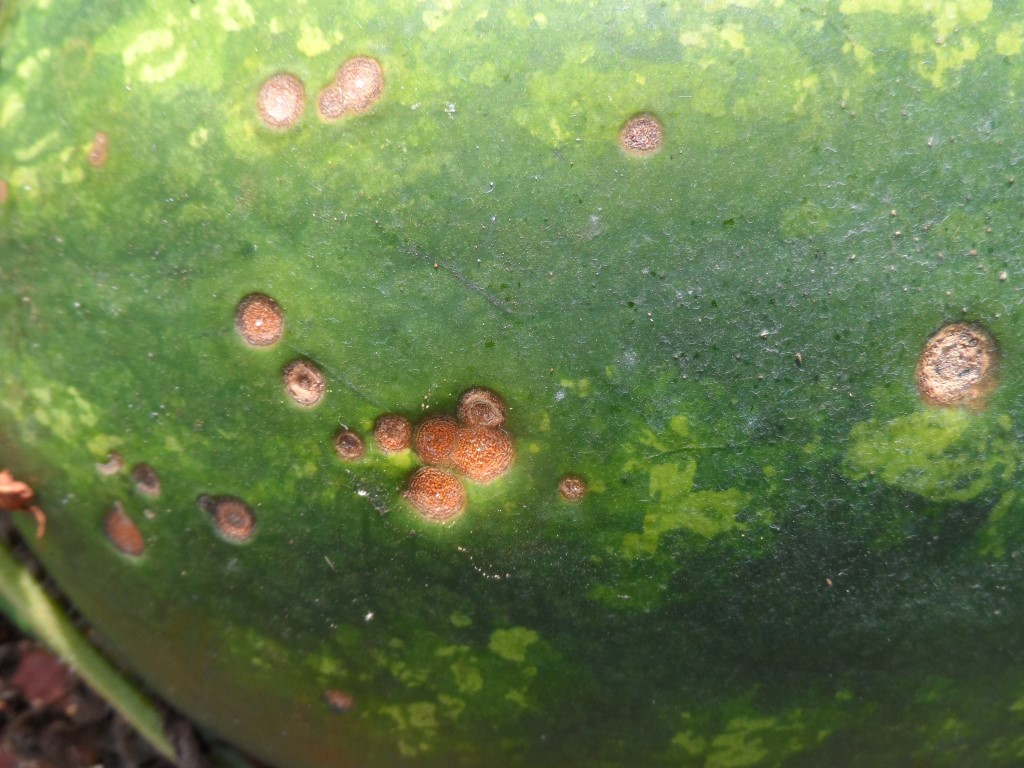 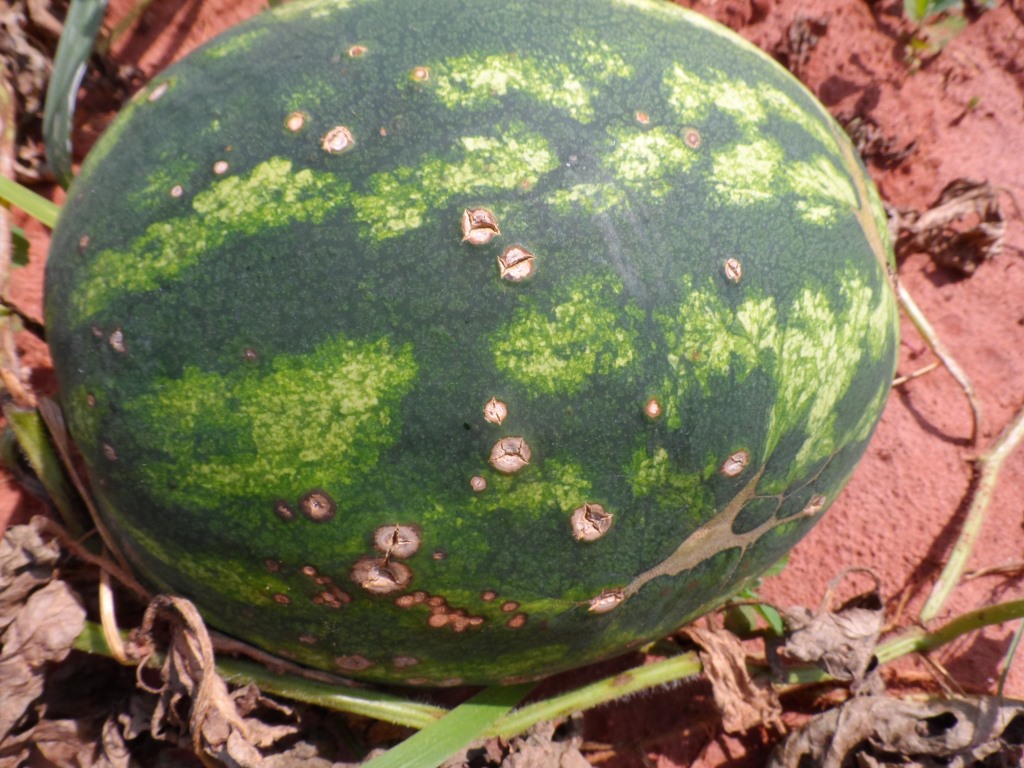 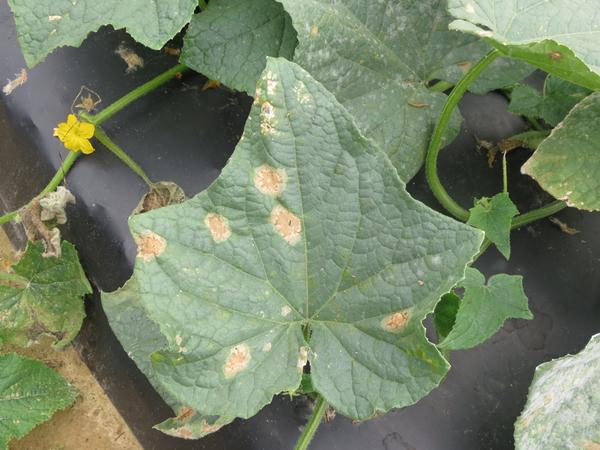 Antracnose
Colletotrichum orbiculare
Ataca todas as cucurbitáceas (importante para melancia e pepino)
Tem muitas raças fisiológicas
Precisa de Alta UR (orvalho)
Dispersa por vento e água 
Controlar com híbridos resistentes e uso de fungicida
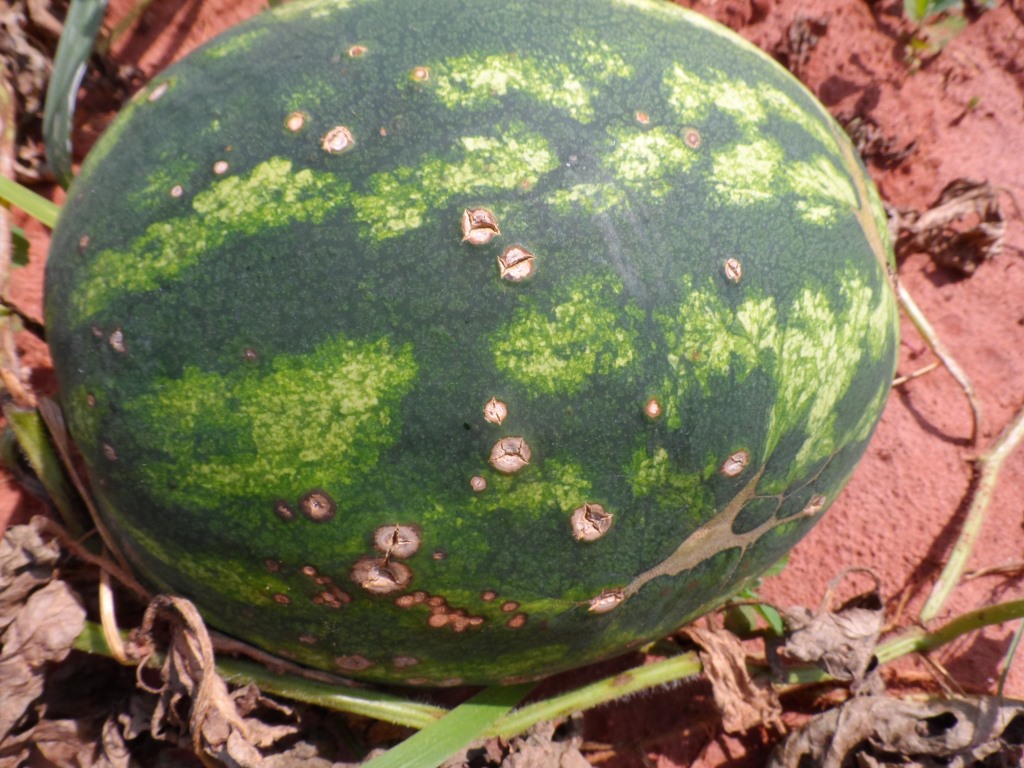 Mancha bacteriana
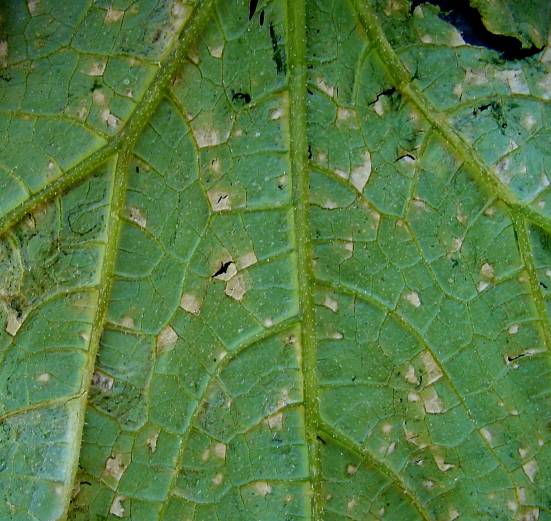 Pseudomonas syringae pv. lacrhymans
Importante para a cultura do pepino
Precisa de alta UR e temperatura amena
Controle com rotação de cultivo
Controle químico
Controle ambiental – favorecer arejamento
Mancha aquosa do fruto
Acidovorax citrulli
Importante para o melão e a melancia
Precisa de alta UR e alta temperatura
A mais destrutiva das doenças
Transmitida por semente 
Controle – exclusão
Controle químico (?)
Plantio em locais ou períodos secos
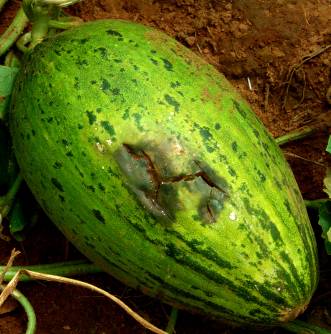 Exemplo de dispersão eficiente
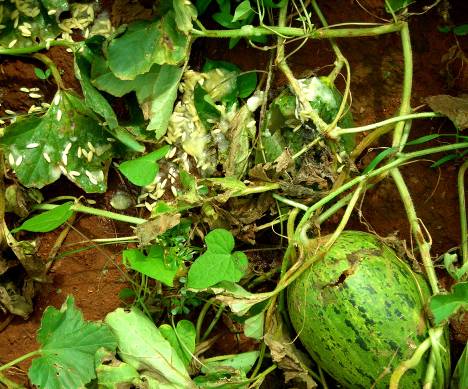 Viroses das cucurbitáceas (Brasil)
Potyvirus 
PRSV-W (Papaya ringspot vírus – estirpe watermelon)
 ZYMV (Zucchini yellow mosaic virus)
 WMV (Watermelon mosaic virus)
Cucumovirus
CMV (Cucumber mosaic vírus)
Tospovirus
ZLCV (Zucchini lethal clorosis vírus) 
GRSV (Groundnut ringspot vírus) - melancia
Comovirus 
SqMV (Squash mosaic virus)
Carlavirus
MYaV (Melon Yellowing associated virus) - melão
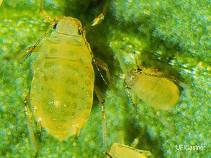 Vírus transmitido por pulgão
Vírus do mosaico amarelo da abobrinha de moita (ZYMV)
Vírus da mancha anelar do mamoeiro (PRSV-W)
Vírus do mosaico da melancia (WMV)
Vírus do mosaico do pepino (CMV)
Dificuldade em separar os vírus apenas pelos sintomas
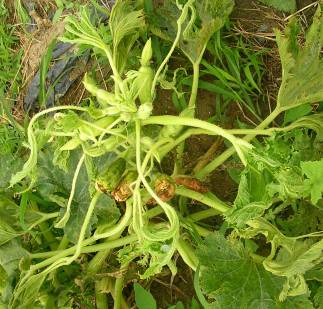 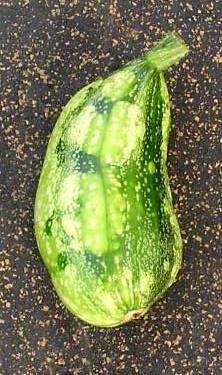 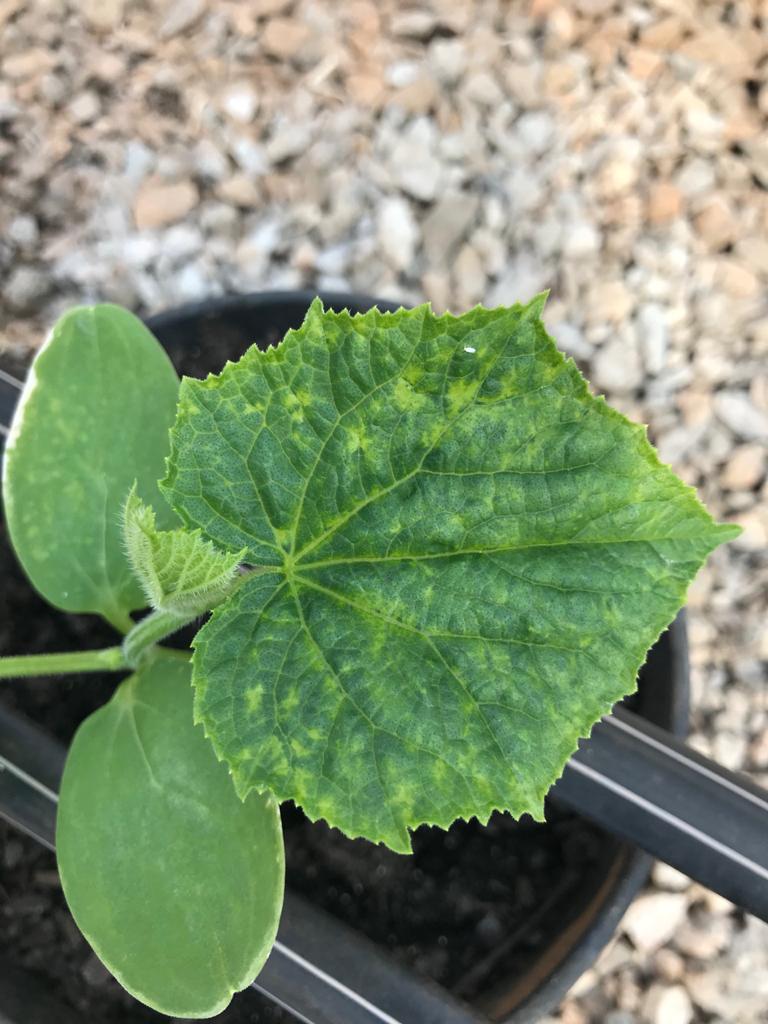 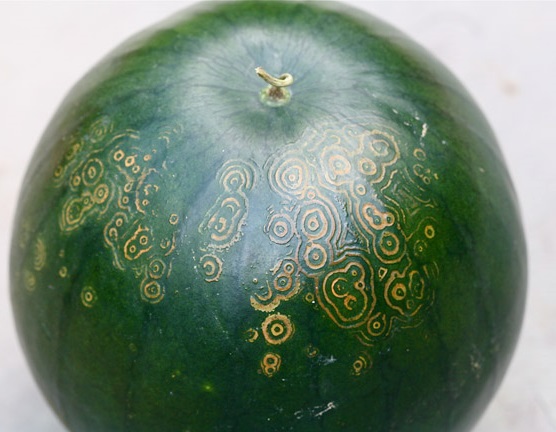 Considerações
- Dificuldade em separar os vírus apenas pelos sintomas – necessidade de testes biológicos ou serológicos
- Maior incidência outono e primavera
- Transmitido por pulgão na picada de prova
- Disperso por instrumentos de corte (colheita)
- Mato dentro da lavoura e plantio velho  (reservatório de vírus e vetor)
- Controle genético (Ex. abobrinha Adele, Pepinos Kenzan e Campeiro, Melão com resistência pode apresentar reação de hipersensibilidade em fruto
- Estirpes de ZYMV podem quebrar as resistências 
- Controle químico – Neonicotinóides e Piretróides (cuidado)
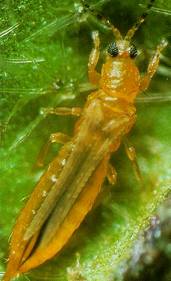 Vírus transmitido por tripes
ZLCV - relatado somente no Brasil (afeta todas as cucurbitáceas)
GRSV – infecta melancia
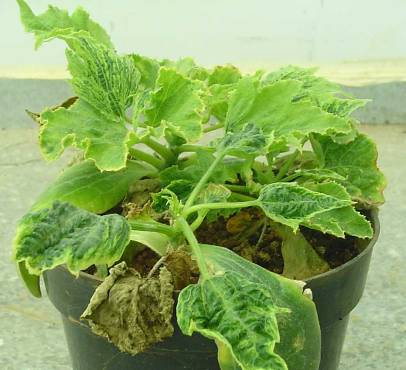 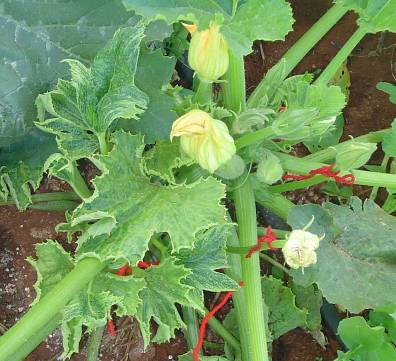 Considerações
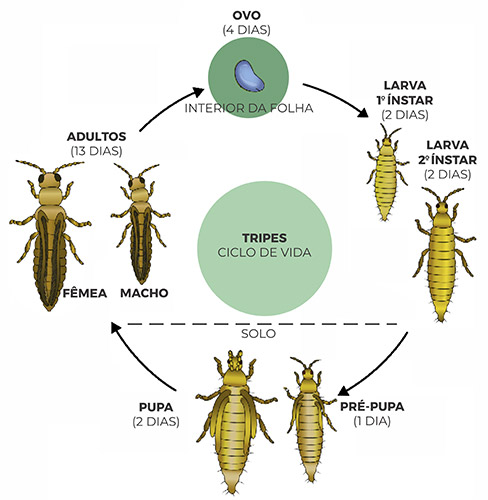 - Favorecido por períodos quentes e secos
- Transmitido por tripes – prestar atenção no ciclo
- Em estufa cobrir o solo
- Controle biológico (Orius, Beauveria, Metharhizium, e ácaros predadores)
- Eliminar plantios velhos
- Controle químico
https://promip.agr.br/manejo-integrado-de-tripes/
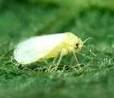 Vírus transmitido por mosca branca
Melon yellow associated virus - MYaV – infecta somente meloeiros
Somente reportado no Brasil
Reduz teor de açúcar nos frutos
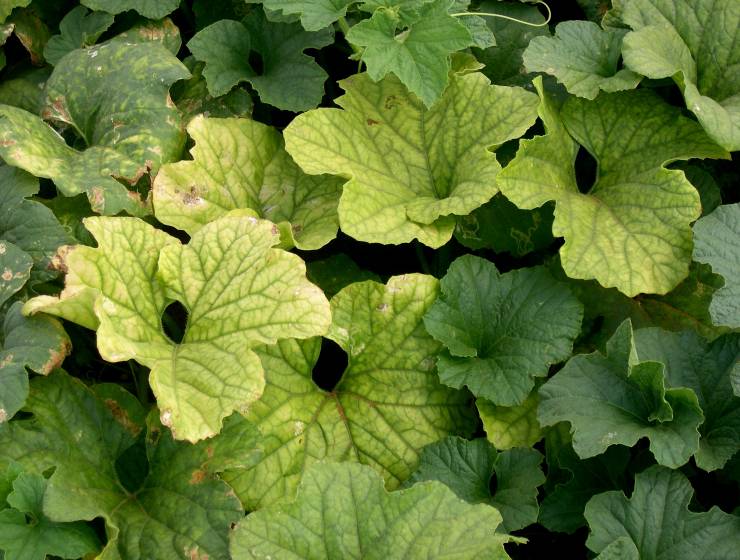 Considerações
- Importante para a maior área de cultivo de meloeiros do país
- Períodos secos e quentes
- Geralmente maiores danos no final do período de plantio
- Não há resistência genética em híbridos comerciais
- Controle químico e cultural
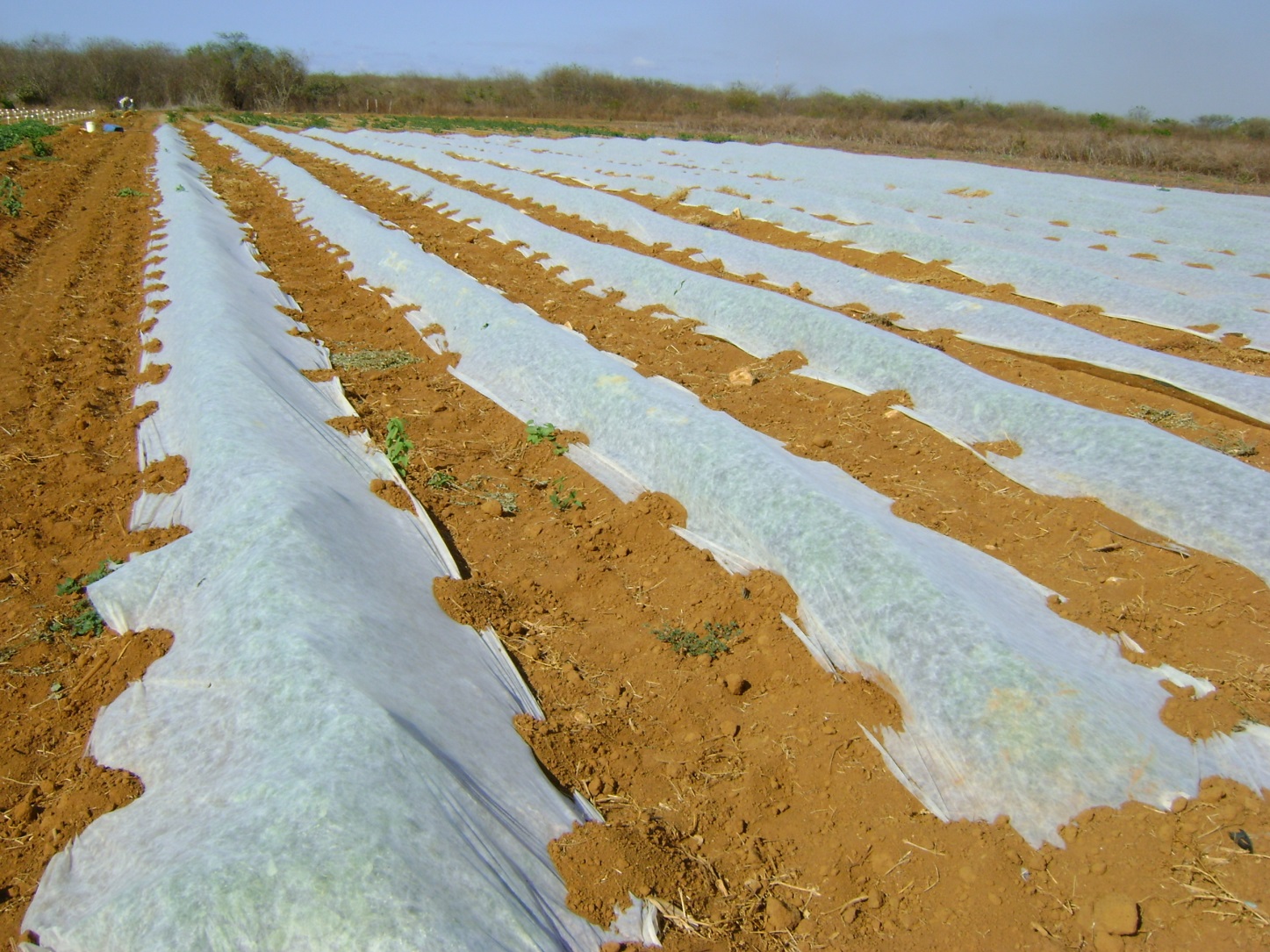 O que é isso?
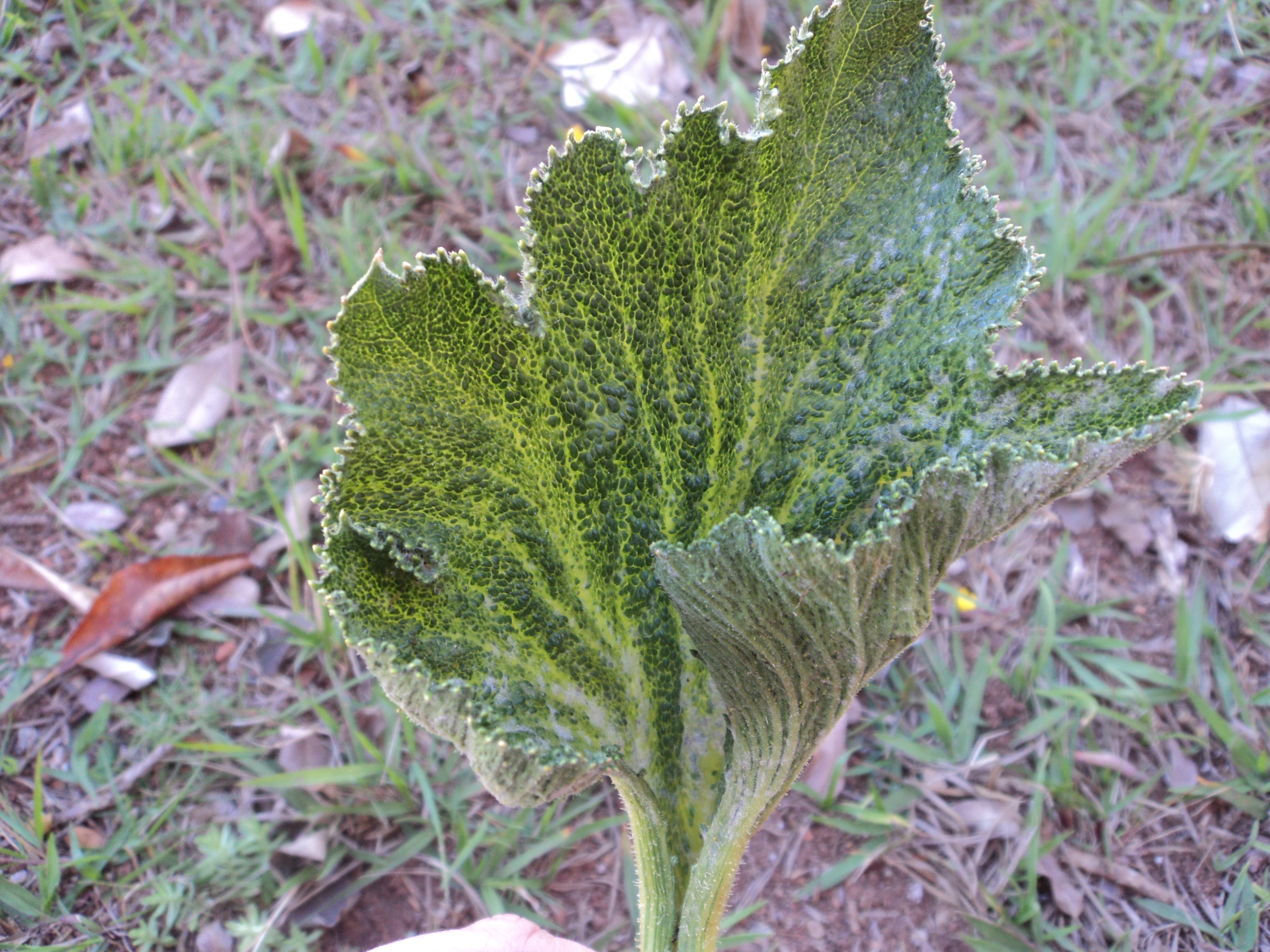 Deriva de 2,4D
O que é isso?
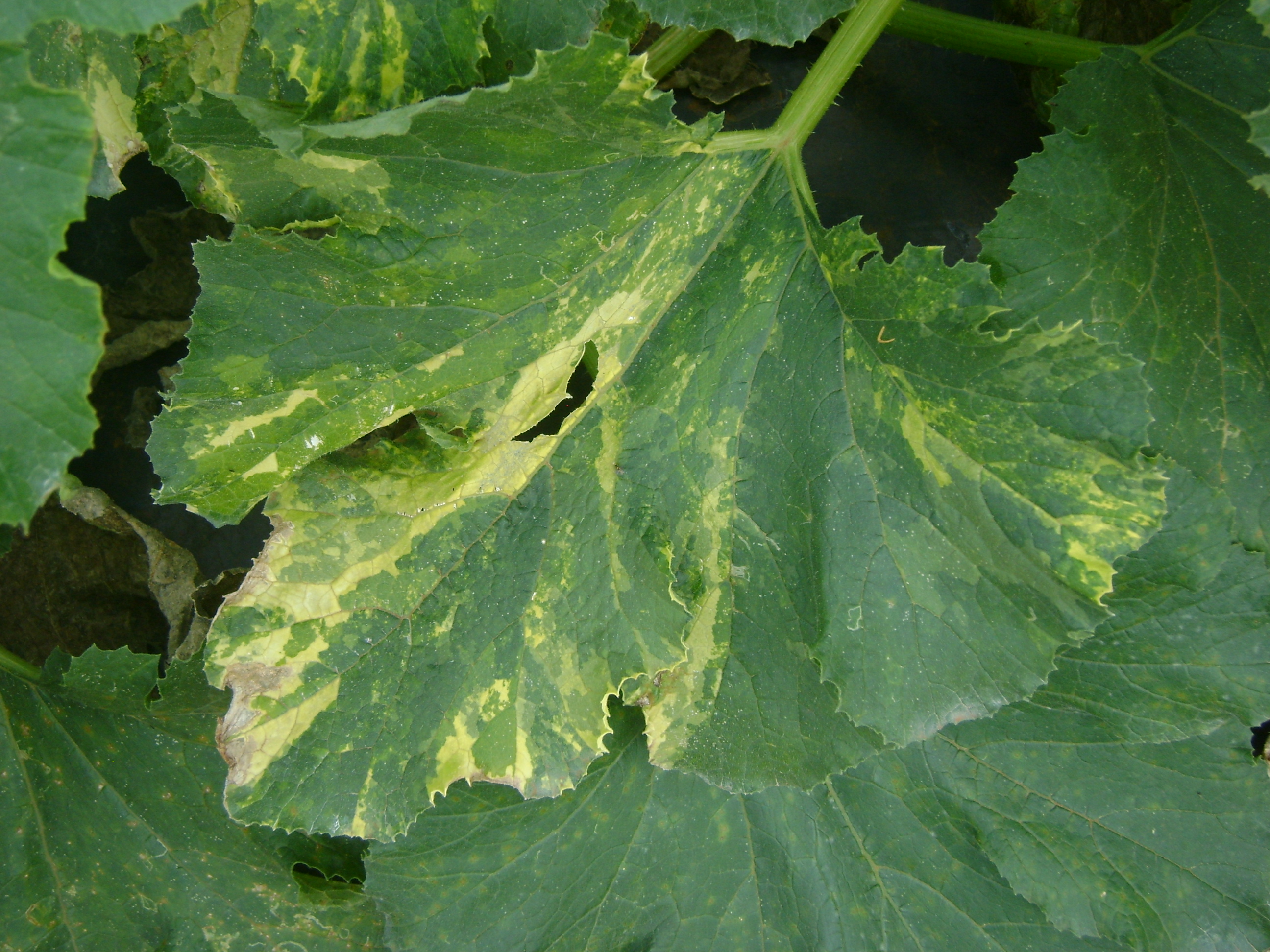 Quimera
O que é isso?
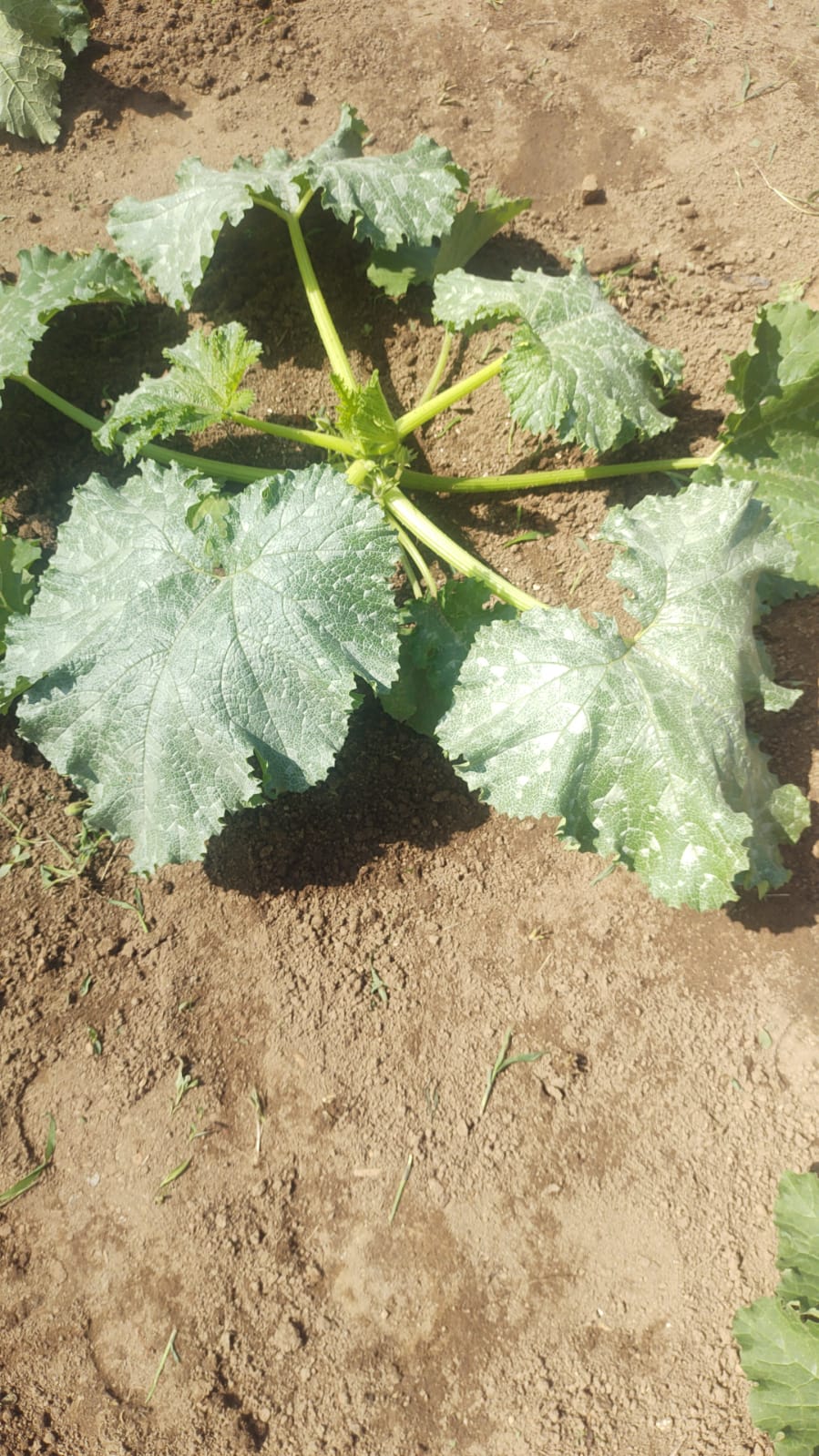 Toxina de mosca branca
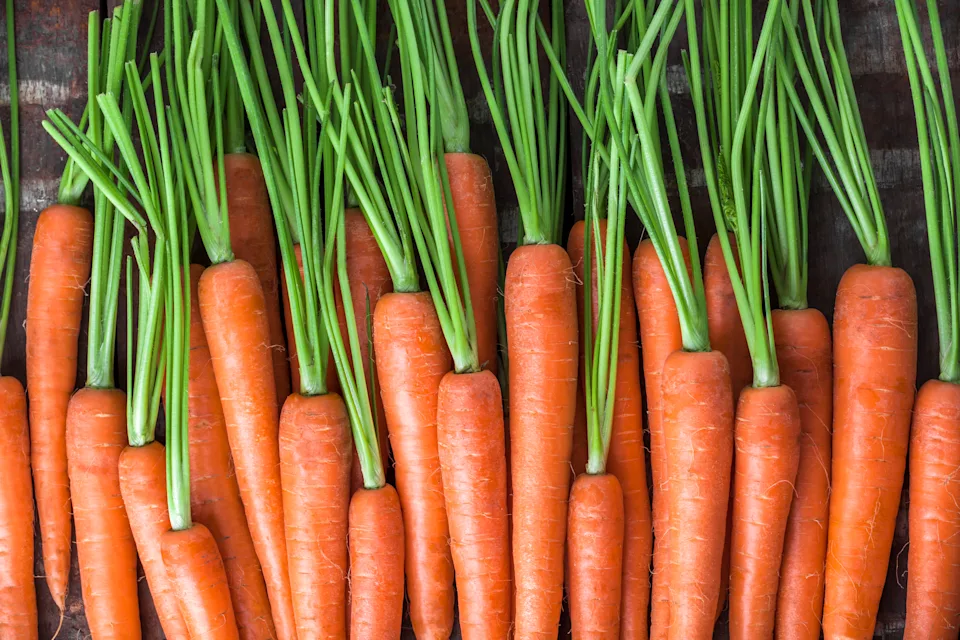 Doenças de ocorrência comum em cenoura
Mofo branco
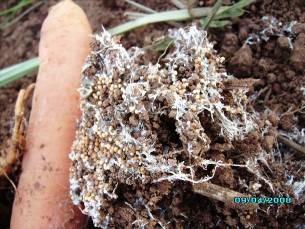 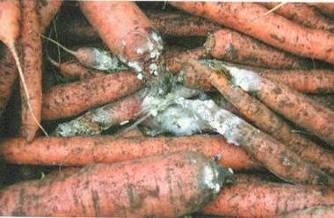 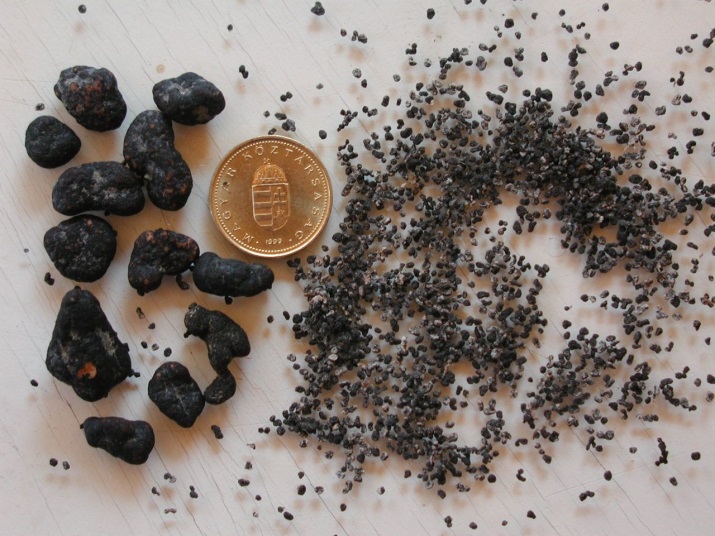 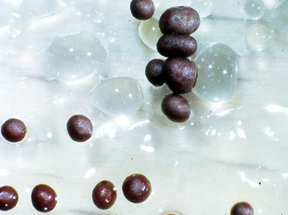 Sclerotium rolfsii
Alta UR
TºC acima de 25ºC
Sclerotinia sclerotiorum
Alta UR
TºC  entre 16 e 22ºC
Considerações sobre o mofo branco
- Precisam de alta UR
- Adensamento – favorece a doença
- Controle químico
- Controle biológico com adição de Trichoderma e Bacillus (antes do semeio e a cada 15 dias)
- Manter o solo com pelo menos 2,5% de matéria orgânica (favorece os agentes de controle biológico
- Cultivar o solo - supressividade
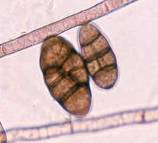 Podridão radicular - Alternaria
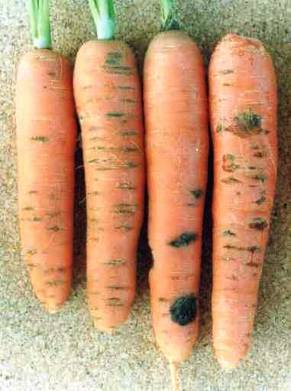 Alternaria radicina
TºC amena, ao redor de 24ºC
Sintoma só vai ser visto na colheita
Transmitida por sementes – adquirir sementes de empresas idôneas
Fazer rotação de cultura
Controle químico – baixa eficiência
Controle biológico – Bacillus
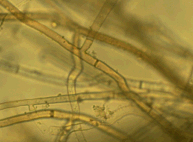 Podridão radicular - Rhizoctonia
Rhizoctonia solani
Ambiente refrigerado e úmido
Infecções latentes ou caixarias
Raízes armazenadas
Não há resistência genética
Controle biológico – manejar o solo biologicamente
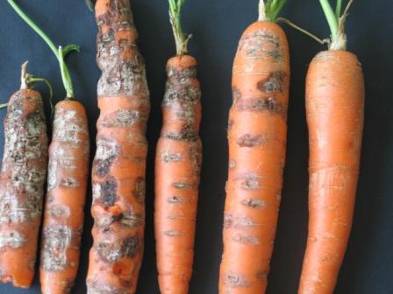 Queima das folhas - Mancha foliar
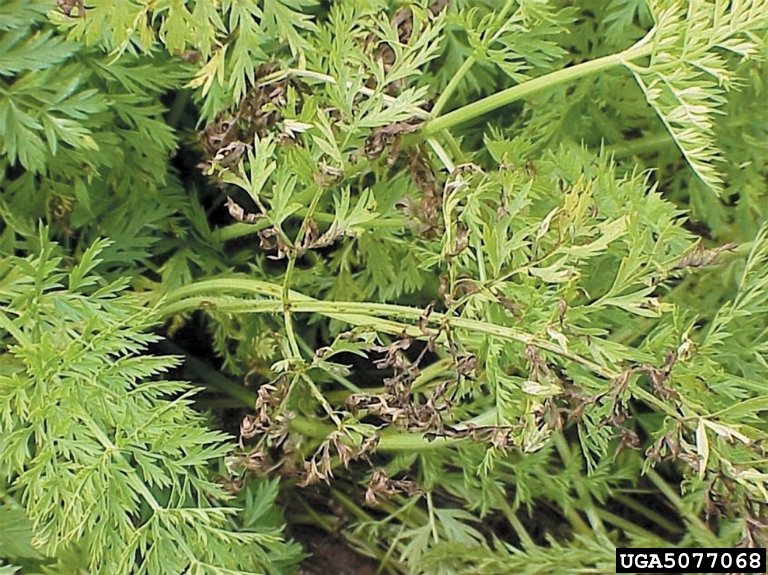 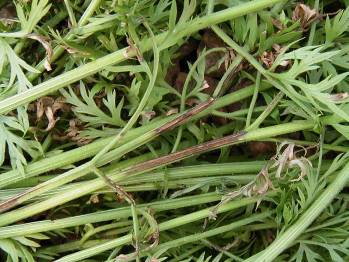 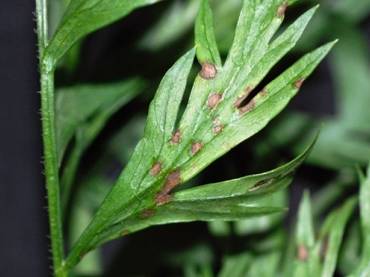 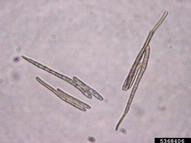 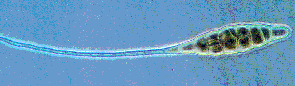 Cercospora carotae
Alternaria dauci
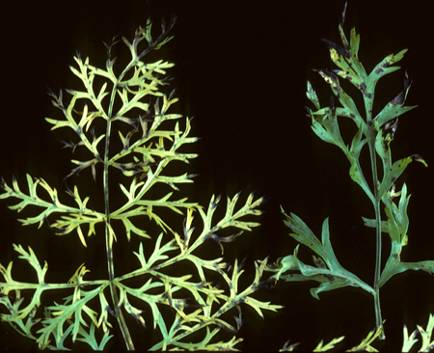 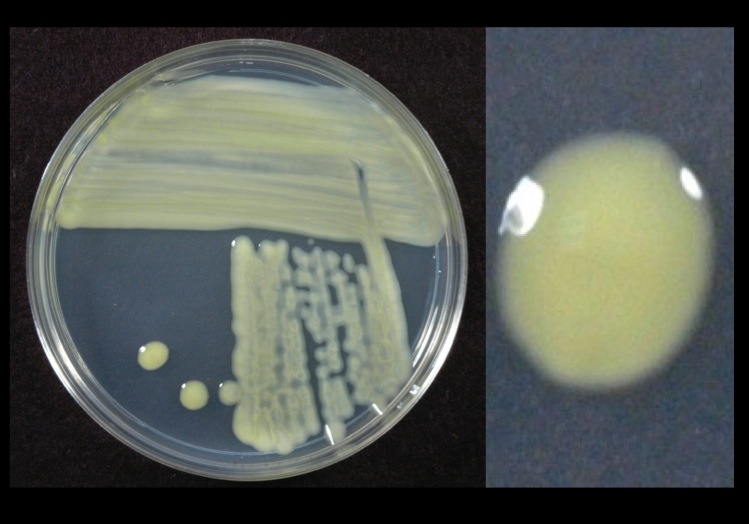 Xanthomonas campestris pv. carotae
Considerações sobre o a queima das folhas
- Alta UR com alta temperatura (amplitude térmica favorece as doenças) - Orvalho
- São transmitidas por sementes
- Híbrido com melhor nível de resistentes para Cercospora e Alternaria – Ex. Nativa
- Cuidado com irrigação por aspersão feita no final da tarde
- Controle químico
Nematoide
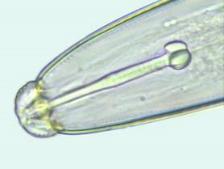 Meloidogyne spp
Galhas e deformação em raiz
Pior problema da cenoura
Exclusão – melhor controle
Áreas infectadas – convivência - Maior gasto da cultura (químico)
Controle biológico
Rotação de cultivo - Crotalaria
Resistência genética somente a M. javanica (Ex. Nativa). Não há cultivar com resistência a M. incognita
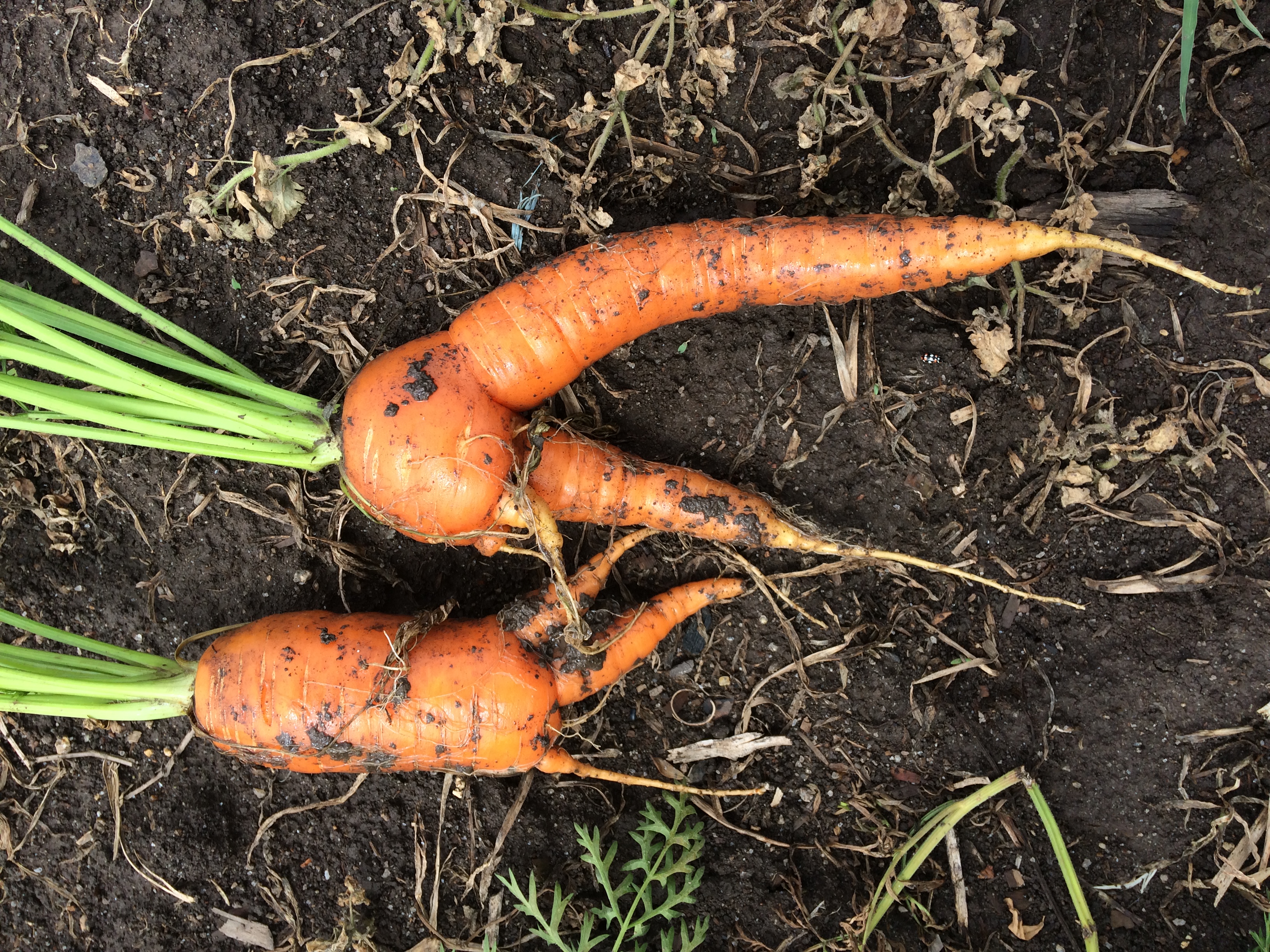 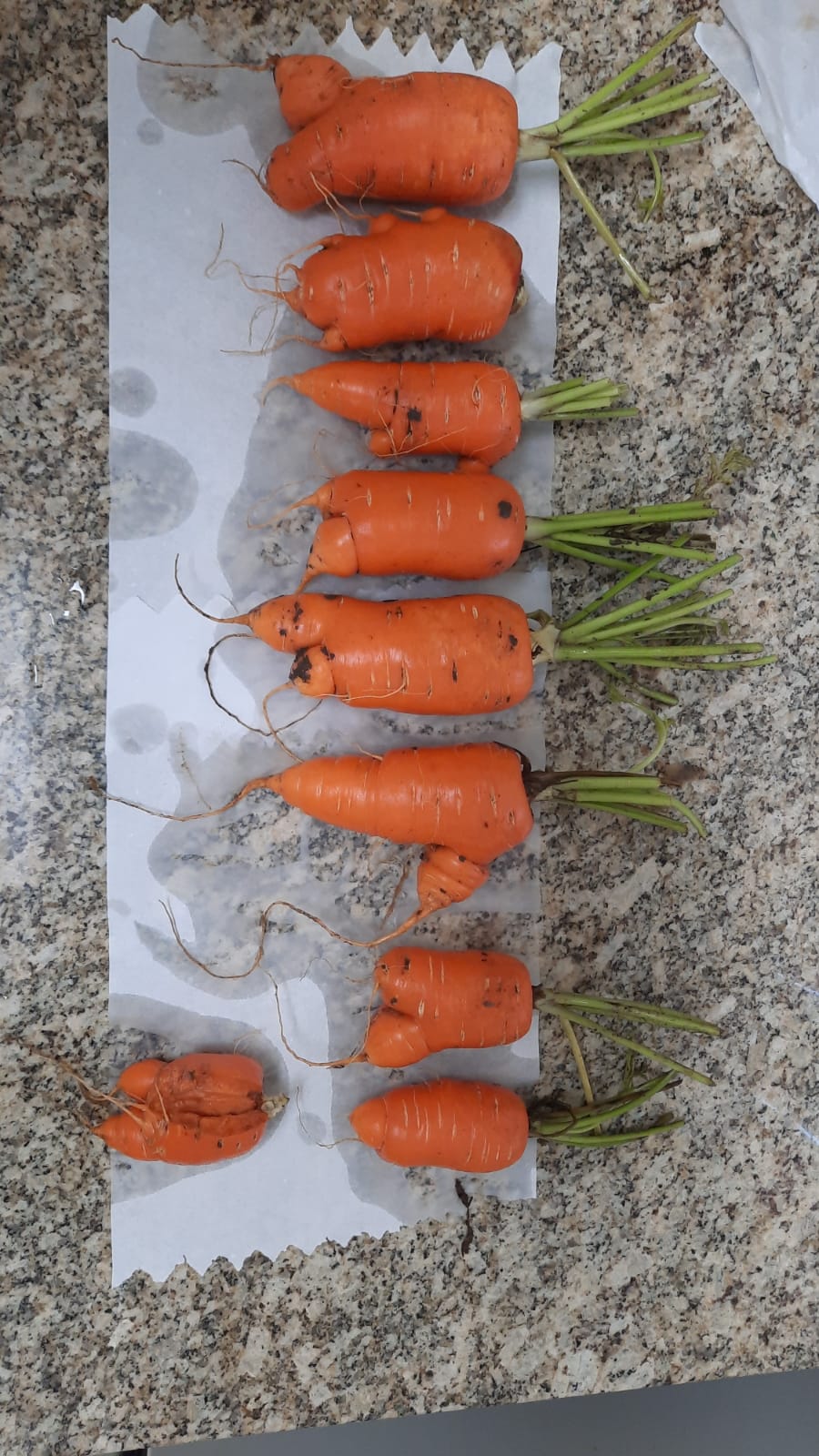 O que é isso?
Para uma boa diagnose...
Observar adequadamente
 Questionar condição da cultura
 Comparar sintomas com conhecimento prévio
 Comparar com literatura
 Isolamento do patógeno
 Comparar conhecimento prévio e/ou literatura
 Completar os postulados de koch
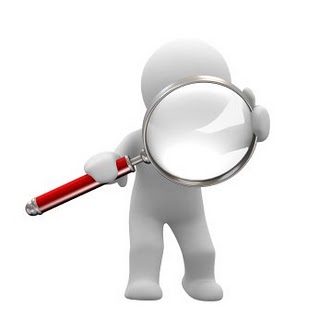 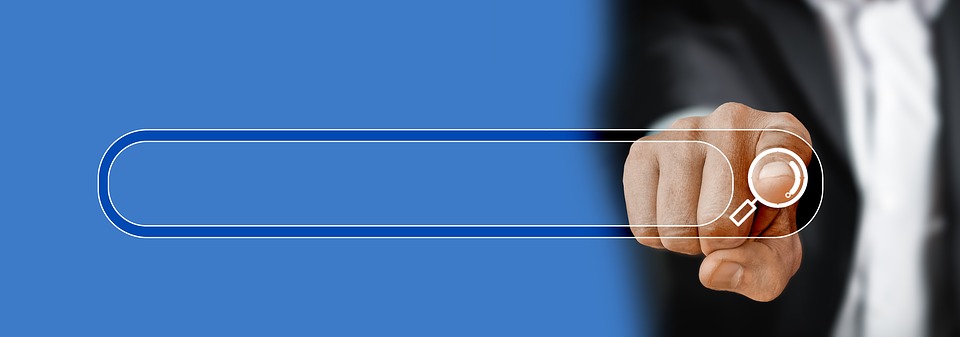 Depois da diagnose ...
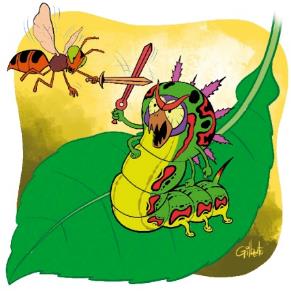 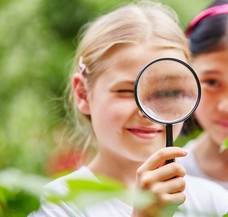 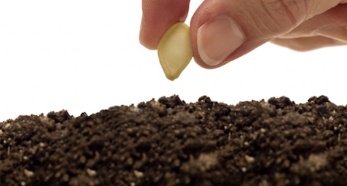 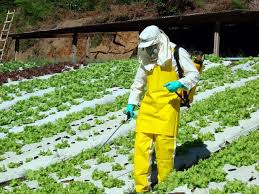 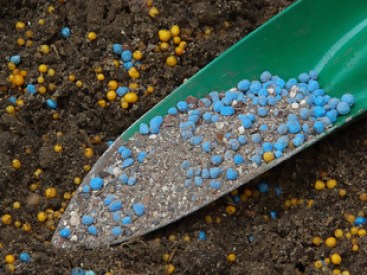 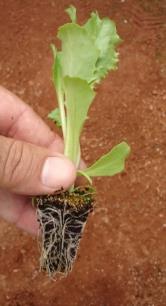 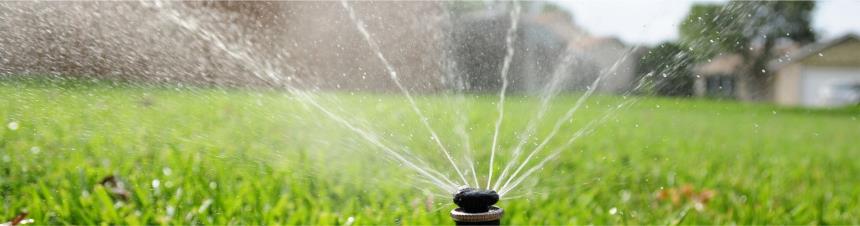 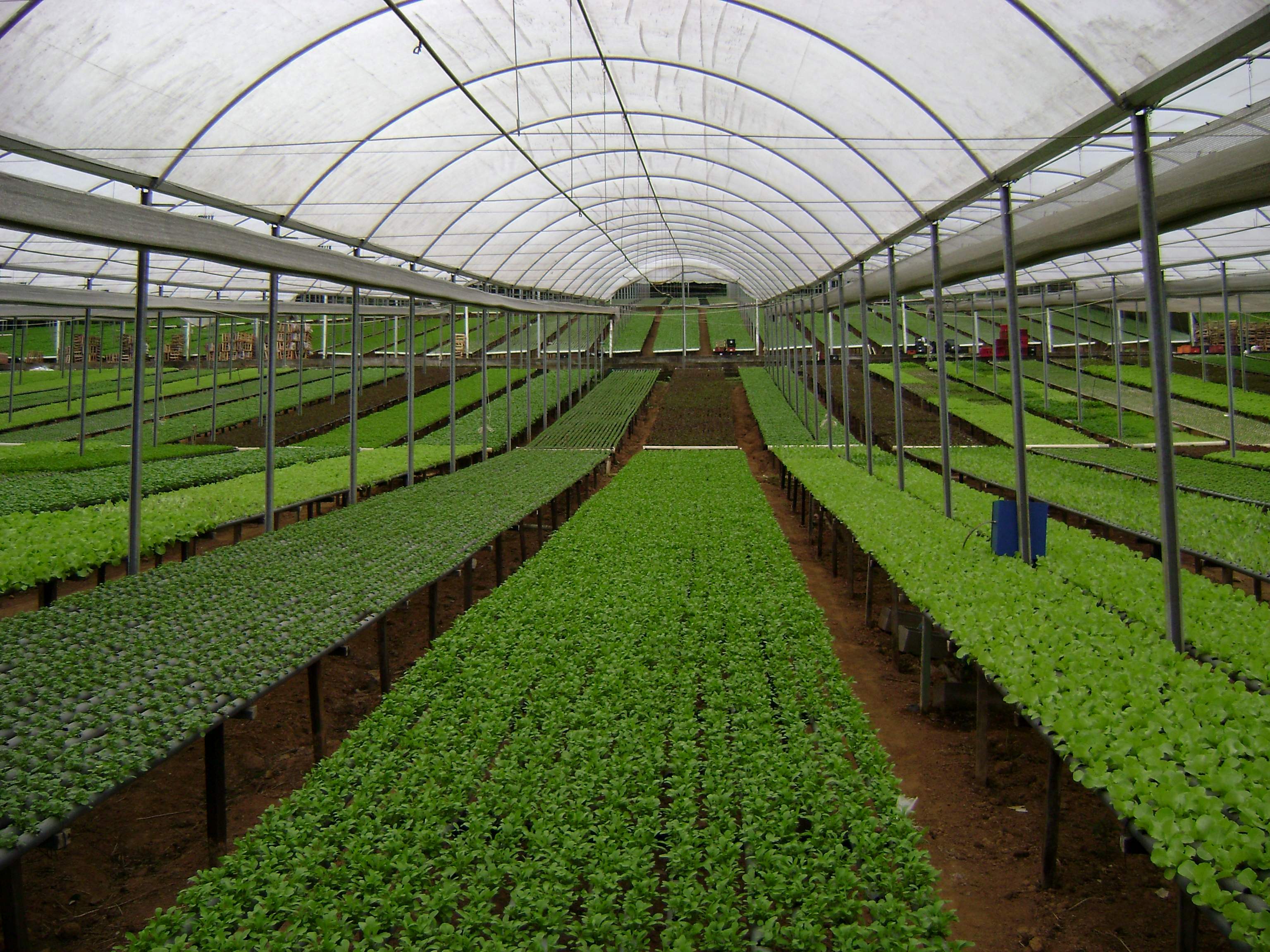 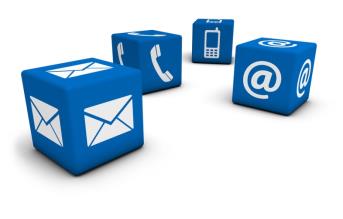 Kátia R. Brunelli Braga
(11) 4034-8867/ 975448148
Katia.brunelli@sakata.com.br
Muito obrigada!
www.sakata.com.br | www.sakata.com.br/es